Post-BrexitInvestor-State Dispute Resolution mechanisms in UK IIAs?
The UK
106 BITs (96 in force)
> 3/4 BITSs with developing (capital importing) countries. 
ISDS: 1/64
R2R; SD; Social investment aspects; Environmental aspects;
Substantive standards of protection – FET, FPS, MFN, expropriation… 
Law firms practicing in international investment law; 
Third party funders;
Locale. 
***
[Speaker Notes: First 15 treaties negotiated based on the 1959 Abs/Shawcross and 1967 OECD drafts
4 terminated (Sierra Leone; SA*; Romania; Colombia)
The UK is a significant player in this landscape. 
It is a leading capital exporting country with the second highest number of BITs in Europe (and the second highest number of IIAs globally). 
106 BITs (96 in force)
More than 3/4 of the UK’s BITs are with developing (capital importing) countries. 
The number of cases brought under UK BITs has grown significantly.
Respondent in 1 case
UK investors brought 64 claims 

10 signed but not ratified 
10 BITs with EU MS (from before they joined the EU – Hungary, Poland, Cz, Latvia, Lithuania, Estonia, Romania*, Malta, Bulgaria, Slovenia)
The majority of existing UK BITs are with capital-importing countries, which means there is a low likelihood of a case being brought against the UK.
75 other IIAs (not all in force)
Model BITs: 1991 and 2008.


Practically none of the UK BITs contain reference to:
The right to regulate (e.g. regulatory autonomy, policy space, flexibility to introduce new regulations;
Sustainable development;
Social investment aspects (e.g. human rights, labour, health, CSR, poverty reduction);
Environmental aspects (e.g. plant or animal life, biodiversity, climate change).]
‘I think we are in full agreement as to the calamity that has befallen Venezuela, largely a product of its incompetent and dysfunctional government-first under Hugo Chavez, and now under his designated successor, Nicolas Maduro’

‘If confirmed, I would urge close cooperation with our friends in the hemisphere, particularly Venezuela’s neighbors Brazil and Colombia, as well as multilateral bodies such as the OAS, to seek a negotiated transition to democratic rule in Venezuela’

[Rex Tillerson, Jan 2017* pre-confirmation]
UK BITsInvestor-State Dispute Resolution
Almost all UK BITs, including the Model, prescribe ISDS.

1975  1991 Model BIT  90s-00s  2008 Model BIT  2014  Brexit?
[Speaker Notes: (Egypt, Singapore, Indonesia, Jordan, Sri Lanka, Senegal, Bangladesh, Philippines, Malaysia, Papua New Guinea, Paraguay, and Yamen); *(Mauritius, Jamaica, Hungary, Benin, and Tunisia).]
Old generation UK BITs (e)
Articles 8 UK – Albania BIT (1996), UK – Latvia BIT (1995), Article 10 UK – Philippines BIT (1981) 
 – wide consent, ICSID;

Article 8 UK – Cz BIT (1992) – 4mm negotiations  ad hoc (UNCITRAL)/ICC/VIAC;

Article 9 UK – India BIT (1995) – negotiation  UNCITRAL conciliation  ICSID/ ICISD(AF)/ad hoc (1976 UNCITRAL + procedural stipulations).
Article 8, 2008 UK Model BIT
Notification of claim
3 months:
amicable negotiations
	OR [alternative]
“through pursuit of local remedies or otherwise”
ISDS:
ICSID\ICC\ad hoc tribunal under UNCITRAL

Article 8, 1991 Model BIT 
(cf: SG/UK BIT)
Article IX, Colombia – UK BIT (2014)
“Notice of Dispute” (mandatory);
“shall be settled, as far as possible, amicably”;
*“With regard to acts of a governmental authority”  ELR: “should it be required by the law of the Contracting Party” – for no more than 6 months;
*6mm + NoD “local courts” / ISDS
ISDS “notification of intent” + 6mm (mandatory)
Choice of forum: ICSID/ICSID(AF)/PCA Rules/…
*Optional ADR: “Nothing in this Article shall be construed as to prevent […] ad hoc mediation or conciliation before or during the arbitral proceedings”. 
*Article 13, 2011 Colombia Model BIT (ES) (Cf: Ethiopia 2009)
[Ch II Mexico/UK BIT  Ch II, 2008 Mexico Model BIT]
Post Brexit?
‘A Global Britain is no less British because we are a hub for foreign investment’ 

The UK ‘will pursue a bold and ambitious Free Trade Agreement with the European Union’. 

‘But, it is not just trade with the EU we should be interested in […] [but also with] China, Brazil, New Zealand, Australia, the Gold States, India, and the US’.

[PM May 17,19 Jan 2017]
The White Paper (Feb 2017)
2.10 ‘There are a number of examples that illustrate how other international agreements approach interpretation and dispute resolution5 […] Different dispute resolution mechanisms could apply to different agreements, depending on how the new relationship with the EU is structured. Any arrangements must be ones that respect UK sovereignty, protect the role of our courts and maximise legal certainty, including for businesses, consumers, workers and other citizens’.

fn 5: ‘For example, almost all of the UK's 90+ Bilateral Investment Treaties have Investor-State Dispute Settlement provisions’. 
Annex A: CETA – ICS.
UK Parliament Debate, TTIP (15 Jan 2015)
Mr Robert Walter (North Dorset) (Con): 
…The United Kingdom is a party to some 90 international trade deals that involve the investor-state dispute settlement mechanism […]
the UK has never lost a case in ISDS resolutions, showing that this system is functioning in almost all trade deals around the world.
[Speaker Notes: AGAINST: (Geraint Davies:) The thorn in the rose is the investor-state dispute settlement—the ISDS. As has been mentioned, this is an opportunity for deals to be struck behind closed doors to empower multinational companies, within a new system of law outside the law with which we govern ourselves, to sue democratically elected Governments for passing laws that protect people
There are people who say there is no risk from ISDS, but there is a lot of evidence and a track record of multinationals using the powers at their disposal to extract money where laws are passed undermining future profit flows. Philip Morris is the obvious example: it is suing Uruguay and Australia for something like $100 million. Lone Pine is suing the Canadian Government for about $250 million, because Quebec wants a moratorium on fracking. Achmea, the Dutch insurer, is suing the Slovakian Government who tried to reverse some of their health privatisations. Argentina has paid more than $1 billion to US and EU energy giants, because it froze energy and water prices. If these powers are available, they will be used to fleece the taxpayer. 
In my view, they are unnecessary. I accept that some protection may be needed between developed economies and democracies and rogue states, but rogue states are certainly not the United States. Mature democracies and economies, namely the EU and the US, do not need anything more than contract law to protect investors.
155,000 people who contributed to the consultation by the Commission on TTIP and the ISDS, 97% were against the ISDS. As has been pointed out in other interventions, there are dangers to our procurement, food standards, rights at work and environmental protection. My personal view is that we should pull the teeth of corporate wolves scratching at the door of TTIP by scrapping the ISDS rules, so we can get on with the trade agreement without this threat over our should
 
FOR:
## Trade Minister, Lord Ian Livingston, was one of fourteen EU Member State signatories to a letter urging the European Commission to ensure ISDS provisions are not removed from TTIP.
Mr Robert Walter (North Dorset) (Con): The hon. Gentleman may be aware that the United Kingdom is a party to some 90 international trade deals that involve the investor-state dispute settlement mechanism. Does he know how many cases the United Kingdom has ever lost using the mechanism? [THE POINT IS THAT FEW]
Caroline Lucas (Brighton, Pavilion) (Green): I can tell the hon. Member for North Dorset (Mr Walter) that the Czech Republic, Slovakia and Poland, which are in trade agreements that include this kind of investor-state relationship, have been sued 127 times and have lost an amount of money that could have employed 300,000 nurses for a year. The idea that this is not a problem is patently wrong. This is about a corporate takeover and that is why it is right to oppose this particular mechanism.
 
[…] 
Mr Walker: I give the hon. Lady the example of the fact that the UK has never lost a case in ISDS resolutions, showing that this system is functioning in almost all trade deals around the world. Some of the purported threats I have heard simply do not stand up.]
106 BITs (96 in force)
> 3/4 BITSs with developing (capital importing) countries.
FDI [2016 UNCTAD WIR, IIED]:
Inflows > $1 trillion [<US]
Outflows ~ £2 trillion
‘Many U.S. firms are attracted to the UK for the domestic market and as a beachhead for the European Union Single Market. On June 23, 2016, the UK will hold a Referendum on its continuing membership in the EU. If the British public votes to leave the EU, it is likely to bring a period of substantial uncertainty in the UK. This is likely to impact the overall attractiveness of the UK as an investment destination for U.S. companies.

If the UK remains a part of the EU, the UK is forecast to experience significant benefits if the U.S. and the EU are able to conclude the Transatlantic Trade and Investment Partnership (TTIP).’

[US DoS, Investment Climate Statements for 2016, UK (last accessed: now)]
Post-Brexit IIAS: Key Questions
Who? [party]
How? [instrument]:
 FTA/IIA 
Bilateral/regional
What [mechanism]?
ISDS
ICS
SSDS
ADR
Domestic Courts
Any combination
Why does the UK need investment instruments?
How to balance between the conflicting stakeholders and interests?
Concurrent Developments
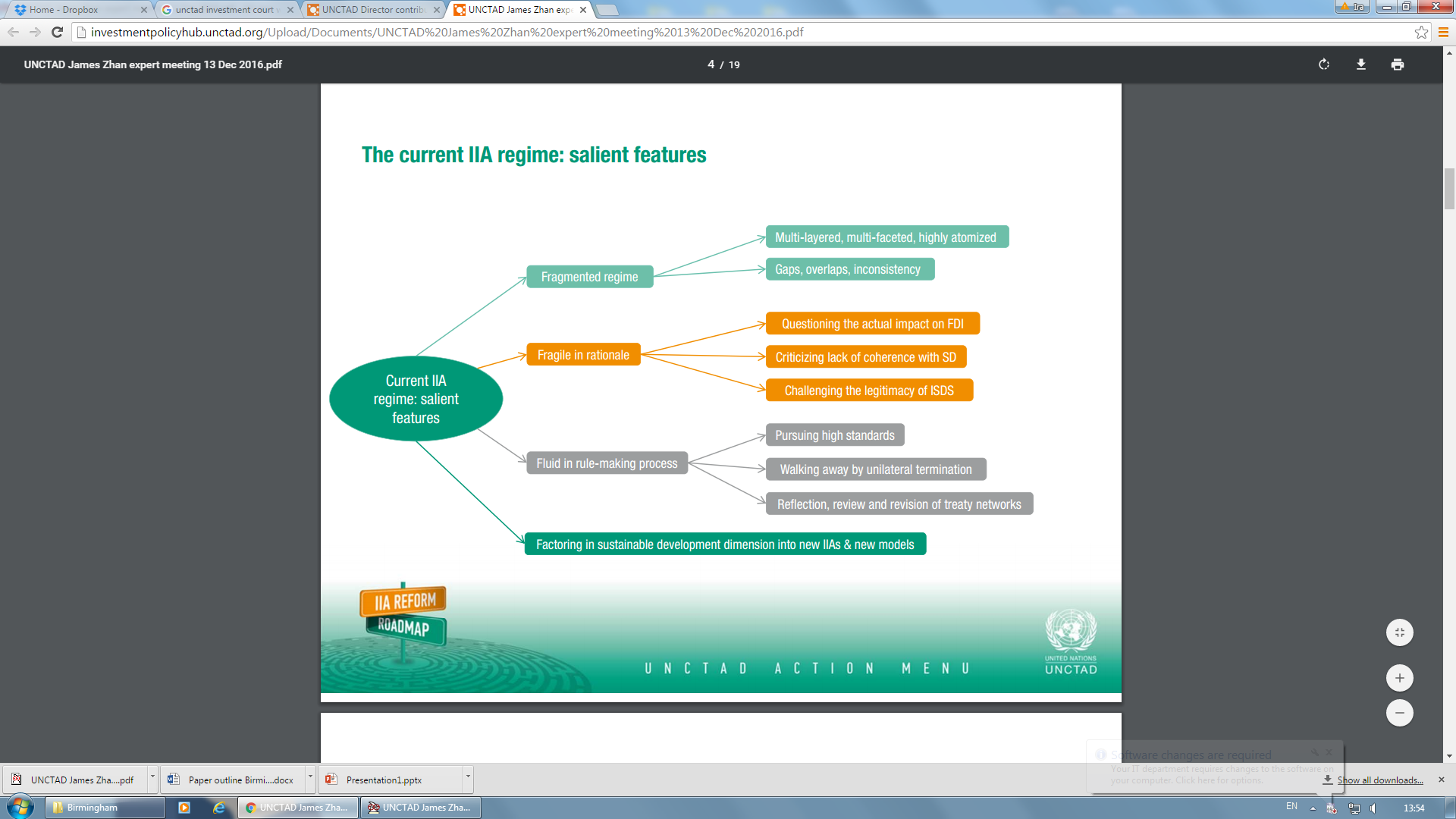 Source: 13 December 2016 
James X. Zhan 
Director Division on Investment and Enterprise UNCTAD
Self reflection
IIA Reform
Public Consultation
1. Why?
Promotion

Facilitation

Protection
[Speaker Notes: Promotion: ‘promoting a location as an investment destination (e.g. through marketing and incentives) and is therefore often country-specific and competitive in nature’ [UNCTAD,  review of policy practices in investment facilitation, 3 Feb 2017]

Facilitation: ‘set of policies and actions aimed at making it easier for investors to establish and expand their investments, as well as to conduct their day-to-day business in host countries. It focuses on alleviating ground-level obstacles to investment.’ [ibid]

Protection: set of rules and standards ‘concerned with the safeguarding of foreign investments against interference by the host state’ [C Schreuer, Investments, International Protection]]
Facilitation
Source: 3 Feb 2017 
Investment Facilitation: a Review of Policy Practices
UNCTAD
[Speaker Notes: Key findings include:
Only about 20% of investment attraction measures focus on facilitation. Among investment laws, less than one fifth refer to relevant elements (i.e. one-stop shops, transparency, or dispute prevention).
In the majority of some 3'300 existing international investment agreements (IIAs), concrete investment facilitation provisions are either absent or weak.
More than a third of existing information portals contain only the minimum amount of information to qualify as business registration portals, and only about 10% of portals are complete.
Overall, there is significant room for improvement in the effective implementation of investment facilitation policies. UNCTAD's Global Action Menu for Investment Facilitation is intended to fill a systemic gap in national and international investment policymaking, and to spur the debate on concerted global action for investment facilitation.

Action Line 1 Promote accessibility and transparency of investment policies, regulations and procedures relevant to investors. 
Action Line 2 Enhance predictability and consistency in the application of investment policies. 
Action Line 3 Improve the efficiency of investment administrative procedures. 
Action Line 4 Build constructive stakeholder relationships in investment policy practice.
Action Line 5 Designate a lead agency, focal point or investment facilitator. 
Action Line 6 Establish monitoring and review mechanisms for investment facilitation.
Action Line 7 Enhace international cooperation on investment facilitation. 
Action Line 8 Strengthen investment facilitation efforts in developing-country partners, through support and technical assistance.
 Action Line 9 Enhace investment policy and proactive investment attraction in developing-country partners, through capacity-bulding. 
Action Line 10 Complement investment facilitation by enhancing international cooperation for investment promotion for development, including through provisions in IIAs.]
2. How?
Right to regulate, sovereignty, national priorities, public power

Vs

Investments’ promotion, facilitations & protection
Same questionsDifferent answers
EU/CanadaIndiaBrazilUSChina, Oz, NZ
EU
*Twitter as a source of PIL (ICJ Statute, Article 38(1)(e))
Standing Senate Committee on Foreign Affairs & Int’ Trade (AEFA, Feb 2017)
EU-led reform: ICS
‘Canada and the EU will strengthen the provisions on governments’ right to regulate; move to a permanent, transparent and institutionalized dispute-settlement tribunal; revise the process for the selection of tribunal members, who will adjudicate investor claims; set out more detailed commitments on ethics for all tribunal members; and agree to an appeal system’ 


[Joint statement by European Commissioner for Trade and Canada's Minister of International Trade on Canada-EU trade agreement]
ICS
CETA, EU - Vietnam FTA, TTIP*
ISDS  ICS
Arbitrators  adjudicators (TFI + AB)
Tenure, qualification, composition
Impartiality/independence (double-hatting)
Legitimacy/ consistency
Remaining concerns:
[ABA; GAR; TDM; SSC - AEFA…]

Place of seat (IACHR experience)
Tenure (ECtHR experience 6+ yy  9yy)
Funding (SC-SL)
Compatibility with ICSID (VCLT, Article 41)
Qualification (AIC experience)
FINRA (?)
[Speaker Notes: * “the CETA Joint Committee will adopt a decision setting out the elements it determines to be necessary for the effective functioning of the Appellate Tribunal]
India: ELR Articles 15&16, 2016 Model
1 year from CoA to ELR
Exception to ELR: ‘there are no available domestic legal remedies capable of reasonably providing any relief in respect of the same measure or similar factual matters’ (White Industries v India).
After 5 yy ‘no resolution has been reached satisfactory to the investor’  NoD (mandatory)
ADR: 6 mm (place of seat: defending party). 
If 6 yy> have not passed since the investor learned of the CoA AND <12 mm not passed after domestic proceedings  notice of arbitration 90 dd  ICSID/ ICSID(AF)/ UNCITRAL
[Speaker Notes: White Industries Australia Ltd v. India, the tribunal held India liable for having deprived White Industries of an "effective means of asserting claims and enforcing rights" due to the Indian courts’ delay in resolving set-aside and enforcement proceedings in relation to a commercial award in White Industries’ favour]
Brazil: Cooperation and Investment Facilitation AgreementsDispute Prevention & ADR
Title: ‘Dispute Prevention and Resolution’
Each party to a CIFA is required to establish a focal point (ombudsman), that will:
Receive/provide information or assistance, including aftercare (typical roles of an investment promotion agency)
investigate complaints and attempt to resolve conflicts (cf: S Korea).
Mandatory ADR (JC): ‘Before initiating any arbitral proceeding, any dispute between the Parties shall…’
No standing to individuals: Question of interest of the investor JC60+60dd
SSDS as backup (*Mexico/Brazil CIFA)
[Speaker Notes: Each party to a CIFA is required to establish a focal point—also referred to as an ombudsman—within the government to provide support to the foreign investors.
Two different functions are combined in one. On the one hand, the functions of a focal point pertain more to receiving or providing information or assistance, including aftercare. These are among the typical roles of an investment promotion agency, but are not often included in the institutional structures of BITs. Those of an ombudsman, on the other hand, pertain to investigating complaints and attempting to resolve conflicts. While there are examples of countries having set up such investment ombudsman functions, such as South Korea’s national ombudsman for investment set up under the Foreign Investment Promotion Act, this is not a provision typically seen in investment agreements.Along with the joint committee, the focal points could have an important role in preventing investment-related disputes and facilitating their resolution. For the dual role of focal point and ombudsman to work, the officials or agencies designated for the ombudsman function should be independent and insulated against corruption. Depending on its design, the ombudsman could contribute effectively to avoiding that grievances raised by foreign investors escalate into international arbitration, and also deal with grievances raised by communities affected or harmed by an investment.
Traditional BITs typically recommend that the parties to an investment dispute should seek to resolve it through consultation and negotiation, but allow a foreign investor to skip these steps and submit the dispute to arbitration in a formal proceeding against the host state. The Brazilian CIFA adopts a fundamentally different logic.
The focal points and joint committees are empowered to act pro-actively to prevent investment-related disputes, as well as to manage and resolve them. The CIFAs use strong language to give an important role to state–state consultations and negotiations, making them mandatory. A preliminary examination of the dispute by the joint committee is also mandatory.
Only a state party may initiate a proceeding before the joint committee, by submitting “a specific question of interest of an investor.” Not only the investor but also relevant government agencies and civil society organizations are allowed to participate in the proceedings. The rules set out in the CIFAs formalizes Brazil’s promise of a swift and non-confrontational mechanism for preventing and resolving disputes.
If not resolved through consultations, negotiations, and joint committee proceedings—all mandatory—the dispute may be submitted to international arbitration. However, unlike traditional BIT-type agreements, investors may not initiate arbitration, as the CIFAs only provide for arbitration between the state parties. The CIFA with Mexico is the only one so far to include the actual rules on state–state arbitration, focusing on ensuring compliance with the agreement. A tribunal may only assess and grant damages if the disputing states expressly agree to it. Arbitrators are subjected to professional qualification requirements and ethical standards.]
India Vs EU/Canada:Rejection of the ICS Model
‘India will not allow investment to become part of any global agreement that allows investors to challenge governments in an international tribunal’

‘They [EU & Canada] want to make this [ICS] a global template for resolving investor-state disputes…We rejected it completely. We are opposed to any multilateral approach to investment…’

[India commerce and industry minister Nirmala Sitharaman, 19 Jan 2017]
[Speaker Notes: “The absence or emergence of consistent patterns then tells us something about bargaining success in negotiations. As one would guess, developed countries are generally more successful than developing countries in achieving consistent treaty networks”]
India-Brazil BIT (Nov 2016)	Acceptance of the CIFA Model [?]
NO ISDS [BR/IN]
Alternative mechanisms for dispute resolution, including an ombudsman, state-state arbitration and “dispute prevention procedures”.  [BR]
JC [BR]
FET is out  more restrictive language tying the level of protection to customary international law (eg ‘to protect against denial of justice’) [IN]
MFN is excluded entirely from the treaty (and not just for procedural matters) [IN]
[Speaker Notes: Joint committee, which has become a more frequent element in recent treaty practice as a way for the contracting states to retain certain control of the treaty’s future implementation.
In addition to the customary international law standard, there is also an independent national treatment standard contained in the new treaty. It is unclear at this time if the standard is restricted to intentional nationality-based discrimination, which is what is contained in the Indian Model Treaty.]
USChinaOz/NZ
America First
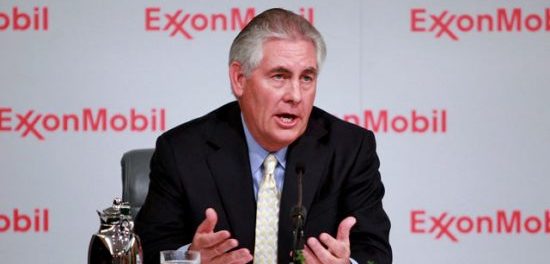 TPP  [ISDS] - x
TTIP [ICS] - ?
NAFTA [ISDS] -??
We never lost a case Vs. Jurisdiction issues
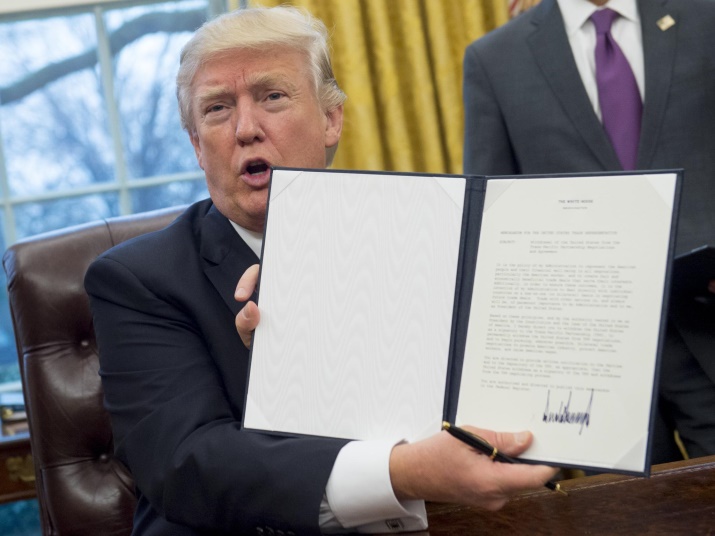 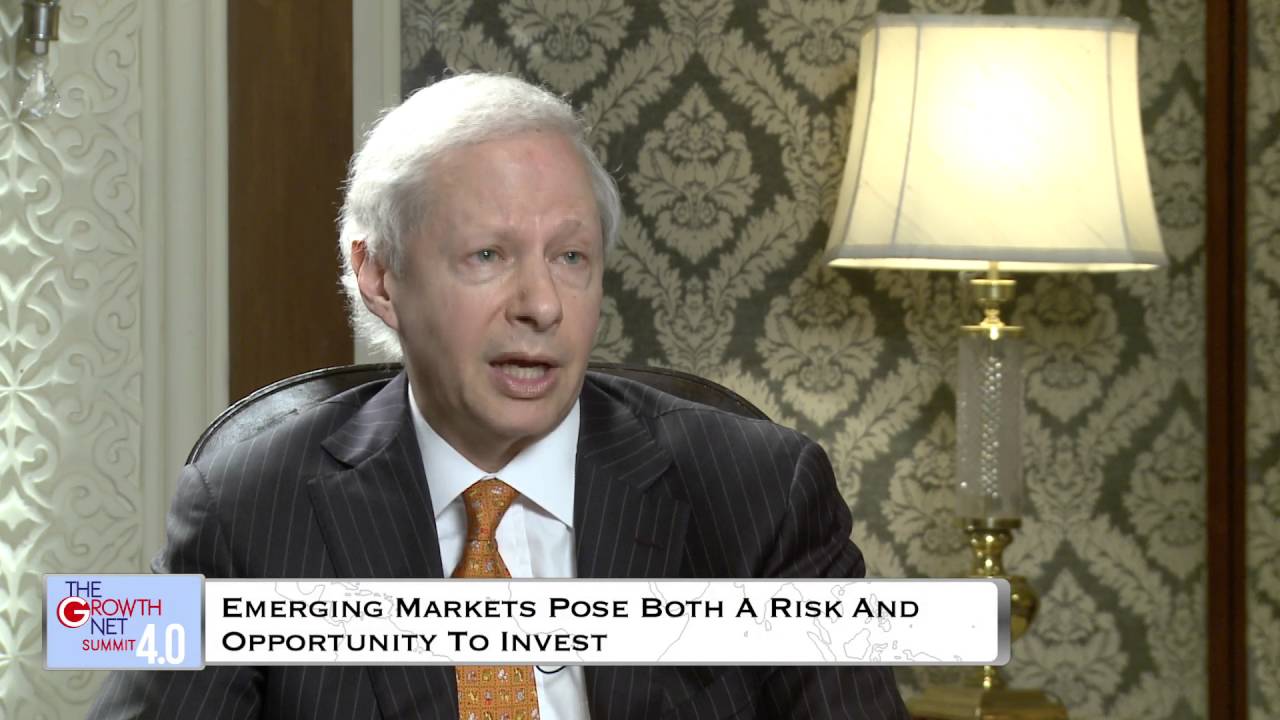 China’s Three-Prong Investment Strategy
[Speaker Notes: BIT: In recent years, China, a country which has historically preferred to deal bilaterally with foreign nations, has launched bilateral talks with its top high-income trading partners to advance its interests and gain more influence. China has concluded bilateral deals with certain strategic partners e.g. ASEAN (2010), Canada (in 2014), and Australia (in 2015). In addition, there are two notable deals under negotiation: US-China BIT (reengaged in 2008) to govern a more complex economic relationship between the world`s largest economies, and EU-China investment treaty (launched in 2014) to further open up China`s economy.

The Regional Prong: China has also actively participated in shaping the economic architecture of the Asia-Pacific region. Spurred by regional economic integration in the West (EU, NAFTA, MERCOSUR, Pacific Alliance) and frustrated by the deadlock of WTO multilateral negotiations, countries in the Asia-Pacific region are leaning towards harmonization and modernization of their foreign investment rules. To fulfill the "Asia-Pacific dream" touted by President Xi, China has, since 2006, been promoting an Asia-Pacific trade pact, the FTAAP, arguably with RCEP and TPP as pathways created by China and the U.S. towards harmonization. Furthermore, in 2014 the "Trilateral Investment Agreement" – between China, Japan and South Korea, entered into force.  And of course the potential coming into force of the Trans Pacific Partnership (TPP), even without having China, must be part of the analysis, as it could also have complex and significant impacts on the region's investment governance.

The Global Prong: China has garnered increasing attention through its introduction of the One Belt One Road (OBOR) in 2013, aimed at strengthening its "Go global" policy by opening up new markets and increasing the value of cross-border business. China also assumed the G20 presidency in 2016 with the"Guiding Principles for Global Investment Policymaking" by the G20, which specifically reference inclusive growth and sustainable development as objectives of investment policymaking, and implementation of which will be pivotal in reducing the fragmentation of international investment law and policy going forward.

http://ccsi.columbia.edu/files/2017/01/KPS-China-the-G20-updated-21-December-2016.pdf]
Post-Brexit?
Not [only] FDI focused strategy 
Concurrent developments Vs. Moving targets
Benefit of State practice and studies (Oz, EU, Ca, India…)
“Treaties over time”, cherry picking 
Public consultation
Flexibility
*All models are wrong, but some are useful
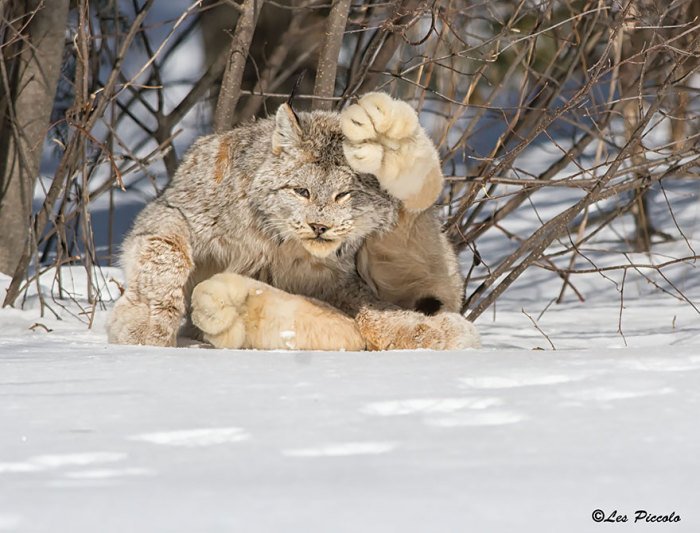 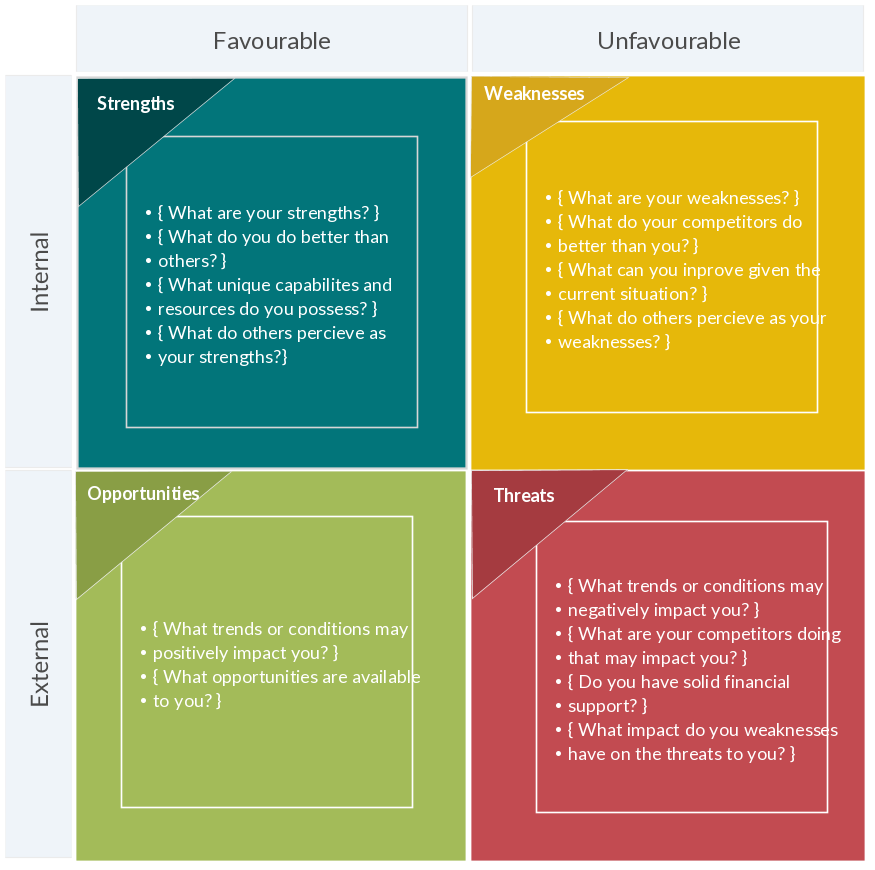